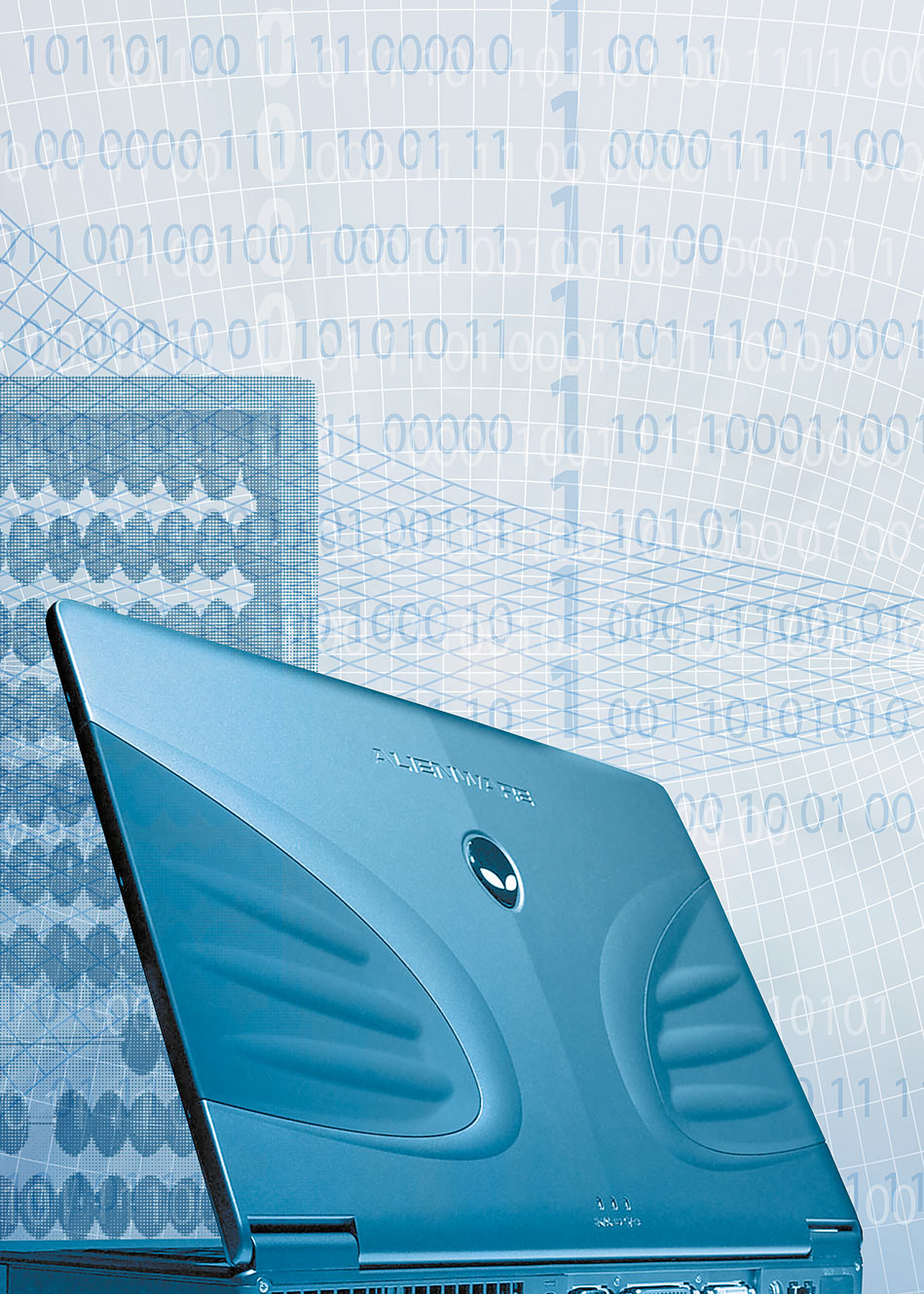 Дистанционные конкурсы  как одна из форм  развития творческого потенциала учащихся в детском объединении начального технического моделирования
Бабарыкина Ирина Васильевна
педагог дополнительного образования,
БОУ ДО г.Омска «Городской Дворец детского (юношеского) творчества»
Все более значимыми в информационном процессе становятся электронные носители, делающие информацию более доступной для учащихся, а развитие программных и интернет-технологий в образовании позволяют значительно расширить возможности традиционного обучения. 
                                       В связи с этим возникло явление    
                                      дистанционного образования, 
                                      которое предполагает удаленную 
                                      форму обучения, делая процесс 
                                      получения знаний доступней, 
                                      удобней и мобильней.
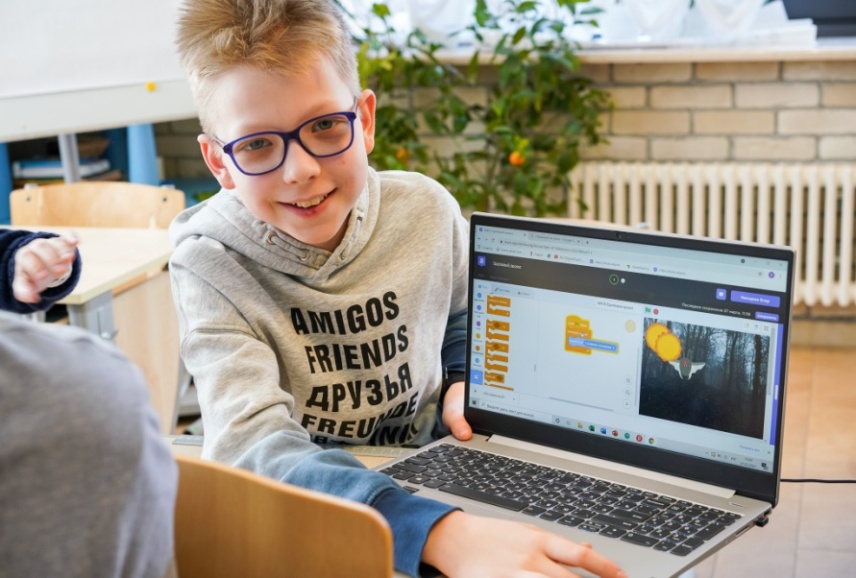 Одной из эффективных форм дистанционных образовательных технологий являются, дистанционные олимпиады и конкурсы
    цель которых - создание условий для саморазвития личности 
    и творческого 
    потенциала учащихся.
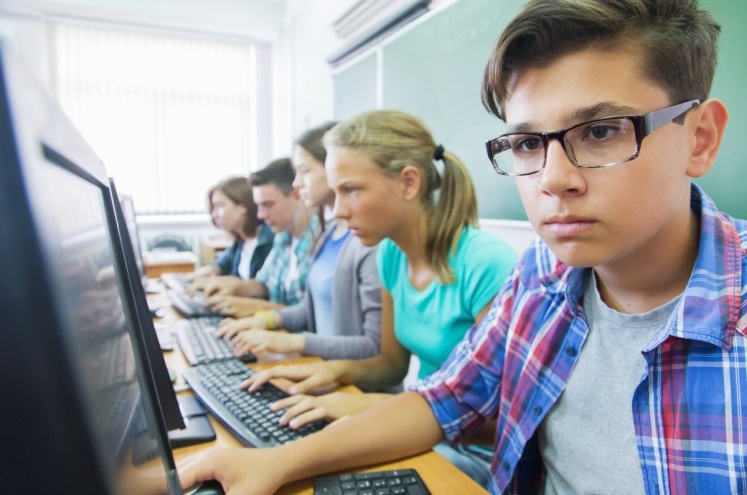 Задачи дистанционных конкурсов:
выявление талантливых, творческих детей, их поддержка и поощрение;  
выявление и развитие интеллектуальных, познавательных способностей, широты кругозора учащихся, глубины их знаний; 
предоставление учащимся возможности принимать участие в дистанционных конкурсах за пределами учреждения и региона;  
способствовать адаптации к жизни в обществе
По мнению Хуторского А.В., 
       дистанционные конкурсы стали не просто      
       творческой добавкой к учебному процессу, а  
       мощным стимулом для самореализации  
       учеников и педагогов, 
       рычагом обновления 
       образования. 

         Дистанционные конкурсы,
    ставшие популярными в последнее время, 
    вовлекают в конкурсный процесс большое количество участников и служат хорошим дополнением к образовательному процессу в детском объединении технического моделирования.
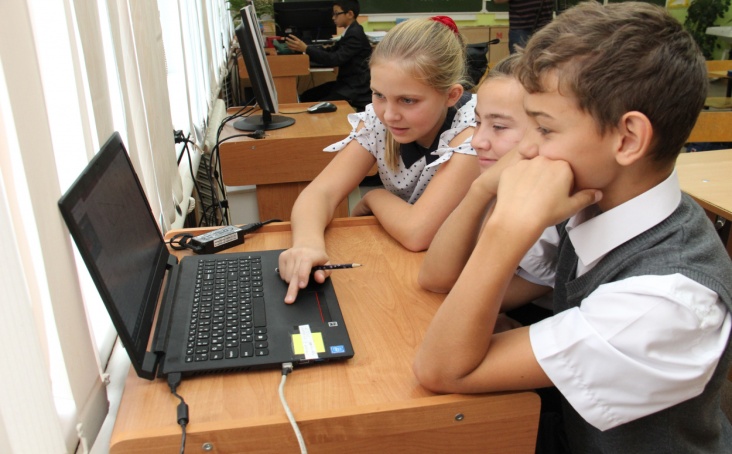 Дистанционные конкурсы выявляют скрытые возможности учащихся и в межпредметных областях, помогают решать проблемы творческой реализации личности посредством компьютерных технологий, обрести веру в себя, свои возможности.

        Главная направленность таких конкурсов состоит в создании ситуации, не травмирующей детскую психику. Немало важно для учащихся и то, что все дети получают те или иные знаки поощрения.
Что дают дистанционные конкурсы учащимся?
• интеллектуальный рост;
• углубление программного материала;
• расширение кругозора;
• развитие  творческих способностей;
• развитие умения работать с информацией, поиск информации в сети Интернет;
• совершенствование навыков работы с компьютером;
• «переживание» ситуации успеха;
• повышение мотивации к занятиям и познавательного интереса»
• результативность участия.
Выбор дистанционных конкурсов
Я собираю сведения о  дистанционных конкурсах по определенному шаблону: название конкурса; цели и задачи; время, отводимое на подготовку творческих работ; возрастная категория учащихся на которых рассчитан конкурс; процедура награждения; степень использования компьютеров; периодичность конкурса; форма творческих заданий конкурса.
У каждого конкурса разная периодичность
Разовые конкурсы, приуроченные к какой-нибудь важной дате или событию (конкурсы «Мир талантов», «Арт-талант», «Рособрконкурс», «Новое поколение», «Продленка») 
Ежегодные конкурсы, которые проводятся на протяжении нескольких лет или даже десятков лет, имеющие свои традиции, например, конкурс «Родная Омская земля».
В процессе подготовки к конкурсу педагог решает организационные вопросы (оформление заявки, оплата участия, проверка творческих работ на предмет соответствия требованиям конкурса, отправка работ, объявление результатов),  оказывает помощь в оформлении работ перед отправкой на конкурс. 
                                     В ходе проведения конкурса                         
                                     предоставляю возможность 
                                     учащимся сравнить свою  
                                     работу с работами других  
                                     участников  конкурса.
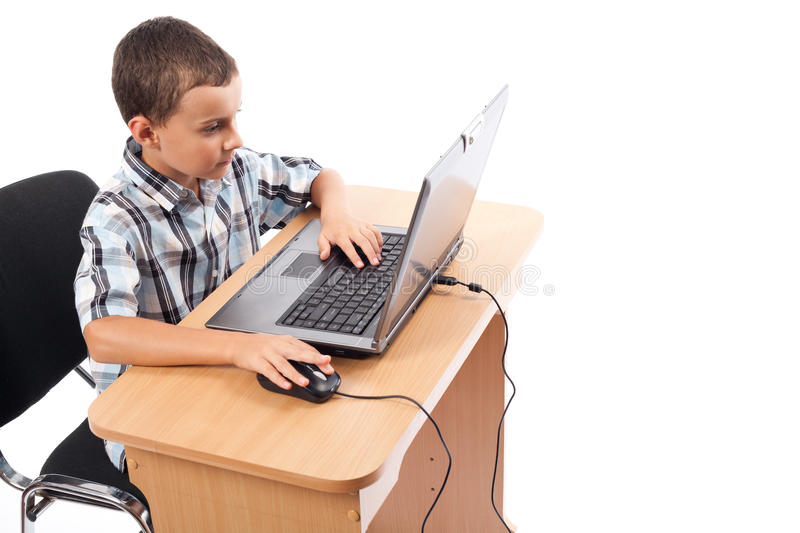 Очных конкурсов по начальному техническому моделированию, к сожалению, почти не проводится, поэтому количество участников  творческих дистанционных конкурсов технической направленности возрастает с каждым годом. Так, например, в прошлом учебном году в дистанционных конкурсах приняло участие более 70% учащихся  детского объединения.
Каковы ожидания учащегося?
Подтвердить свои знания, узнать что-то новое, получить информацию о том, чего еще не знает - как сигнал к дальнейшим действиям или просто не напрягаясь окунуться в ситуацию успеха. 
Собственные открытия и ситуация успеха это залог развития интереса к занятиям в детском объединении.
Массовость и результативность участия в дистанционных конкурсах ведет к личностному росту учащихся, к индивидуализации развития ребёнка, повышению познавательной и учебной мотивации, поиску новых способов достижения результата, расширению информационной среды и общекультурного поля, формированию творческой, высокоинтеллектуальной,           нестандартно мыслящей 
    личности, появления которой 
    требует современное общество.
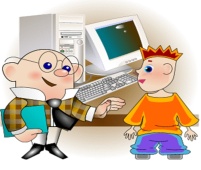 Общеизвестно, что учебная мотивация начинает формироваться еще в дошкольном детстве, и если не создавать условия для ее развития, то к концу начальной школы интерес к учебе падает, и самый лучший способ сохранить и развить этот интерес – увлечь ребенка творчеством. Именно поэтому педагоги дополнительного образования должны создавать развивающую образовательную среду,  
    способствующую раскрытию природных возможностей и способностей каждого ребенка.
Опыт показывает, что проведение конкурсов помогает не только выявлять одаренных школьников, но и развивать у ребят познавательный интерес к учению, 
    формировать навыки самостоятельной учебной работы, что, безусловно, способствует саморазвитию личности, творческого потенциала учащихся. 
         Дистанционные конкурсы создают прекрасную возможность для индивидуального подхода в обучении.
         Эффективное использование дистанционных конкурсов сегодня должно стать важным направлением исследования каждого педагога и очень лаконично вписывается в систему педагогической деятельности.